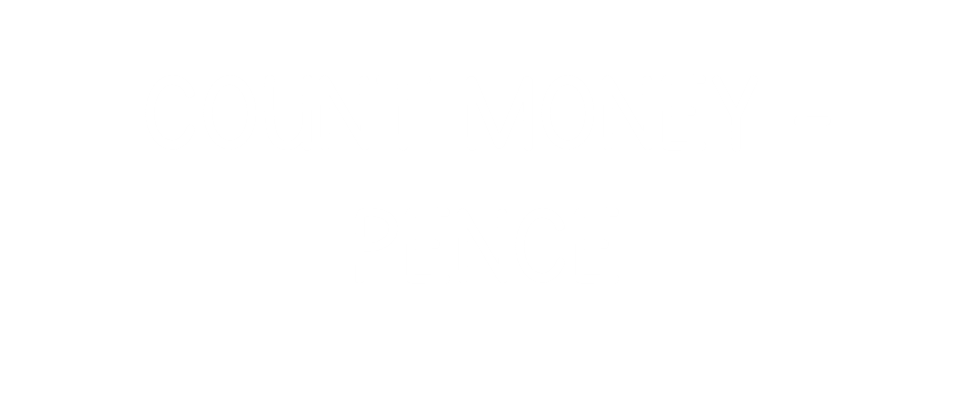 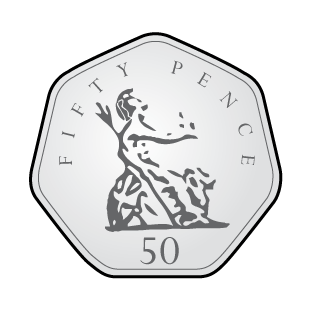 1) 

		

2)



3)
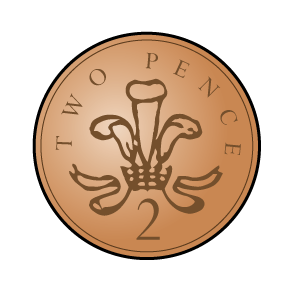 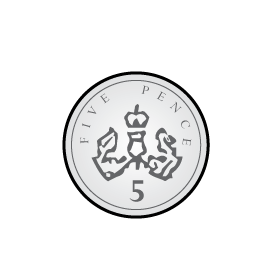 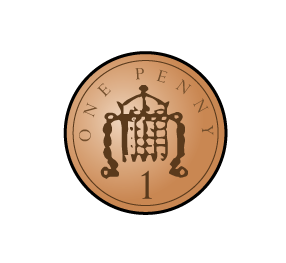 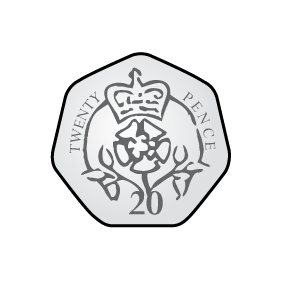 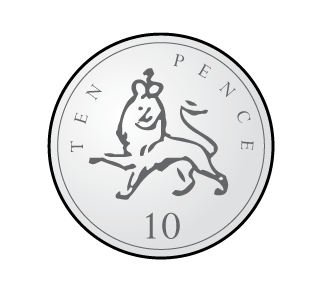 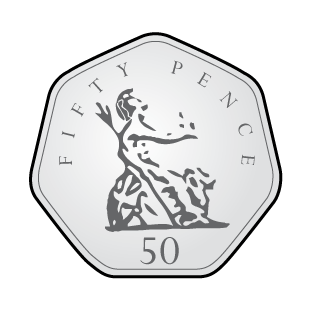 1) 

		

2)



3)
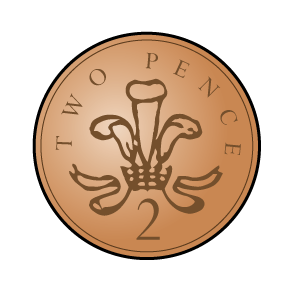 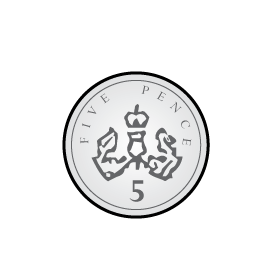 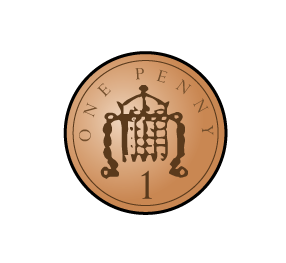 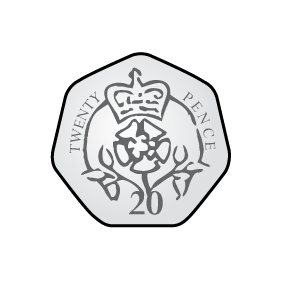 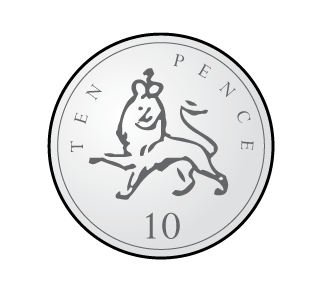 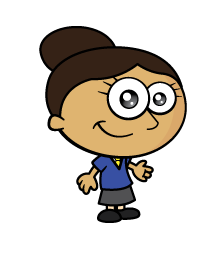 What do you notice?
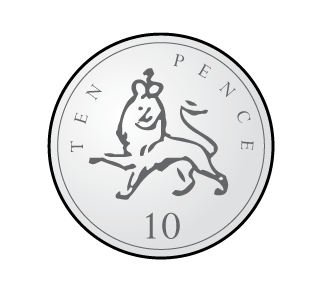 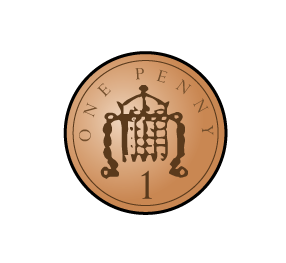 1p
2p
5p
10p
20p
50p
[Speaker Notes: Dora, Whitney and Teddy are on a role now.
But this one looks different! Let’s see if they can use what they know


Whitney knows that 100 take away 40 is equal to 60

And Dora knows that 60 take away 2 is equal  to 58

So Teddy has realised that 100 takeaway 42 must be equal to 58

Great team work guys!]
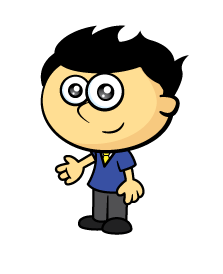 What do you notice?
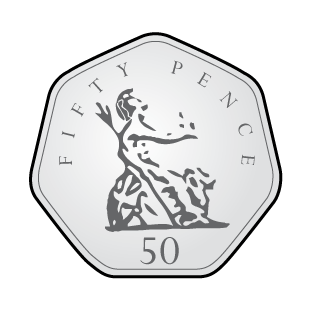 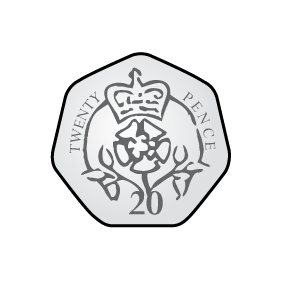 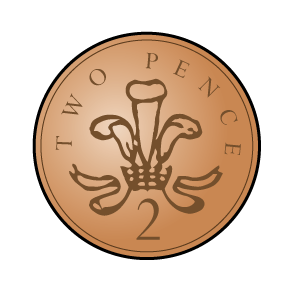 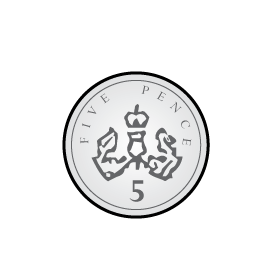 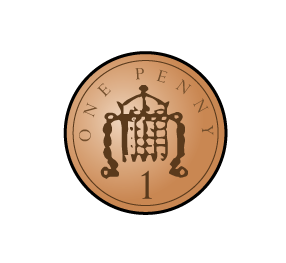 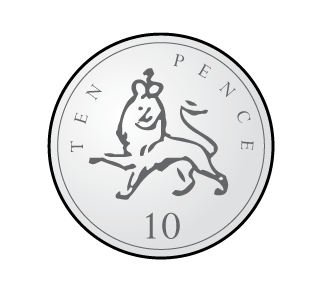 [Speaker Notes: Dora, Whitney and Teddy are on a role now.
But this one looks different! Let’s see if they can use what they know


Whitney knows that 100 take away 40 is equal to 60

And Dora knows that 60 take away 2 is equal  to 58

So Teddy has realised that 100 takeaway 42 must be equal to 58

Great team work guys!]
Have a go at the question 1 on the worksheet
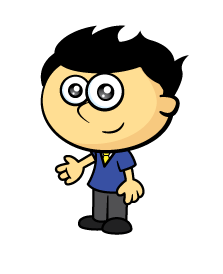 Hmmm, this one is tricky
Easy, 3 tens, 30
Easy, 3 tens, 30
Ahhhhhhh…
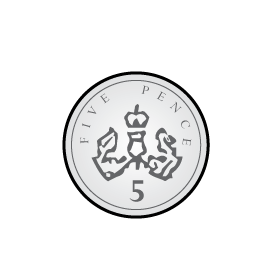 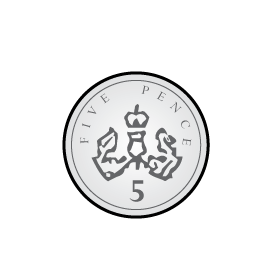 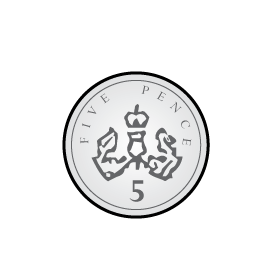 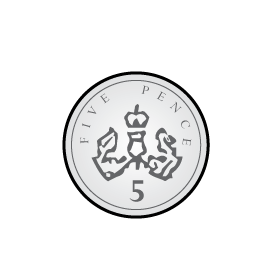 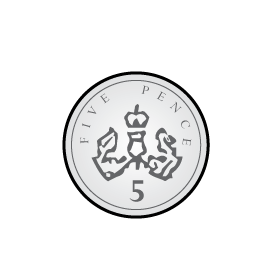 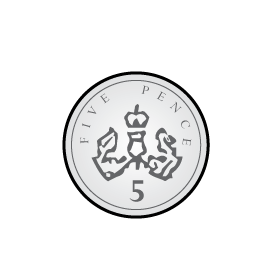 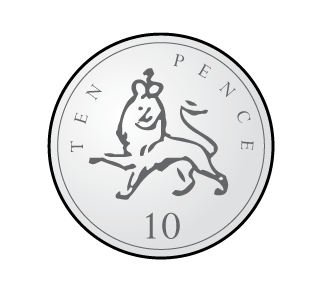 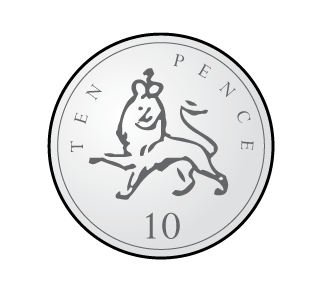 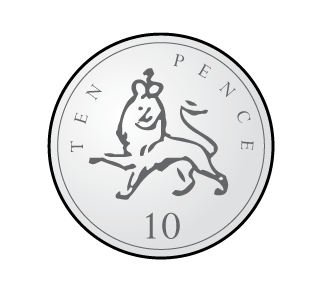 [Speaker Notes: Dora, Whitney and Teddy are on a role now.
But this one looks different! Let’s see if they can use what they know


Whitney knows that 100 take away 40 is equal to 60

And Dora knows that 60 take away 2 is equal  to 58

So Teddy has realised that 100 takeaway 42 must be equal to 58

Great team work guys!]
Ahh! I can use what I know…
This one is tricky too, I can’t count in 20s
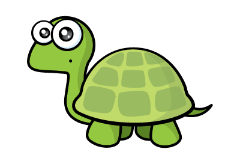 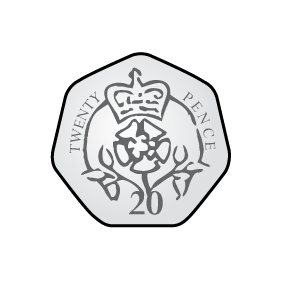 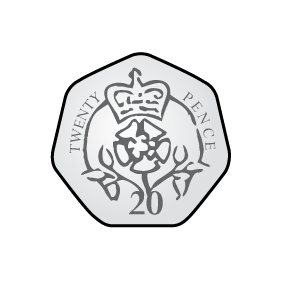 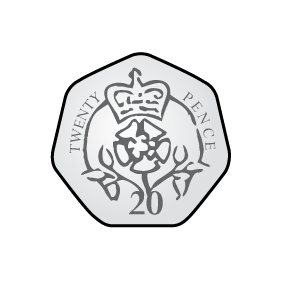 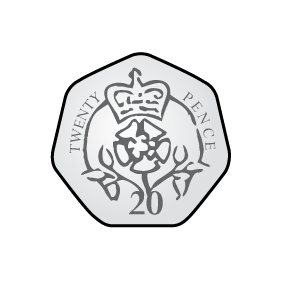 20
40
60
80
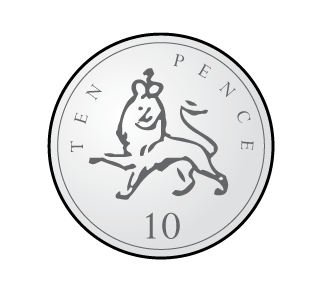 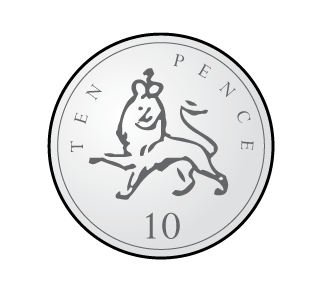 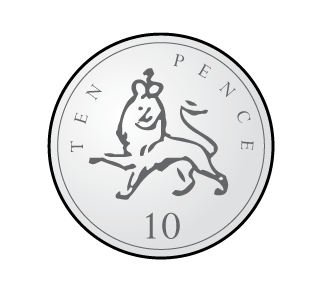 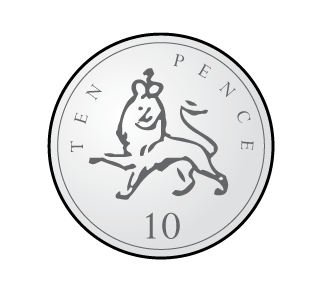 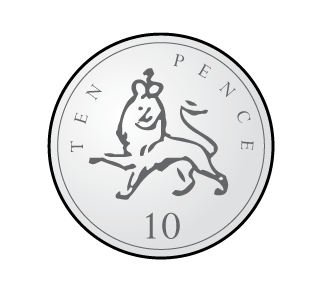 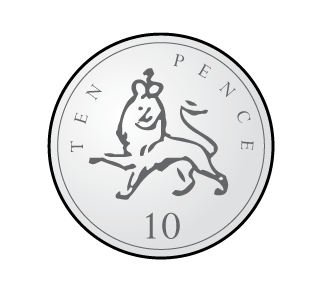 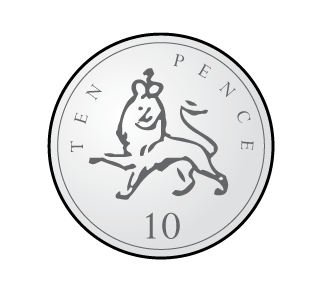 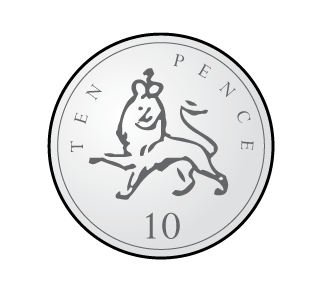 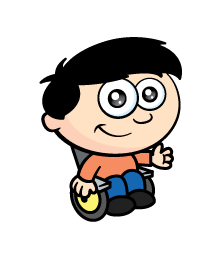 2
4
6
8
[Speaker Notes: Dora, Whitney and Teddy are on a role now.
But this one looks different! Let’s see if they can use what they know


Whitney knows that 100 take away 40 is equal to 60

And Dora knows that 60 take away 2 is equal  to 58

So Teddy has realised that 100 takeaway 42 must be equal to 58

Great team work guys!]
I’ve got two ways I can find the value of these coins
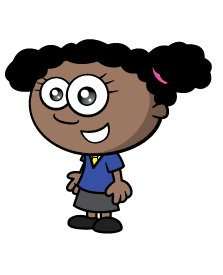 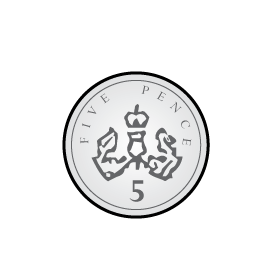 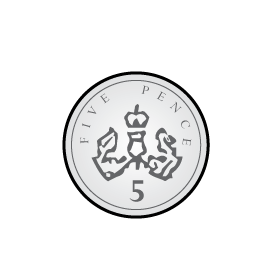 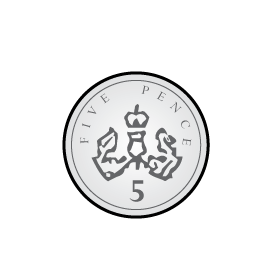 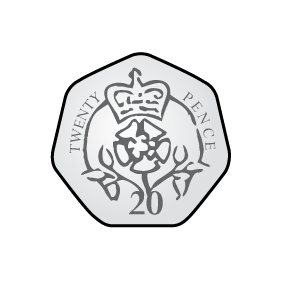 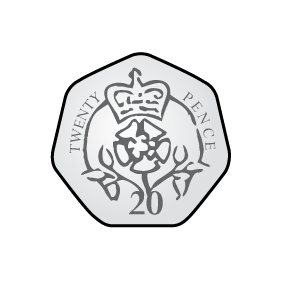 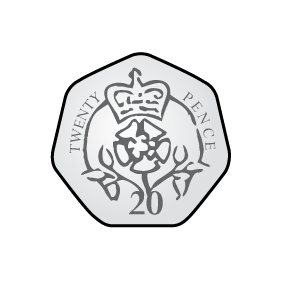 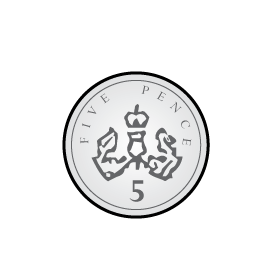 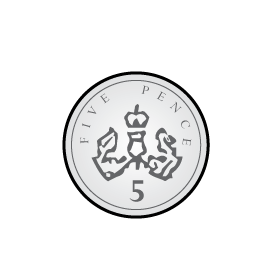 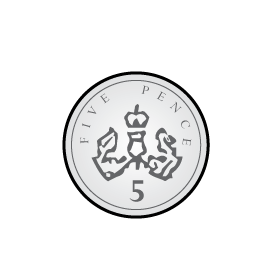 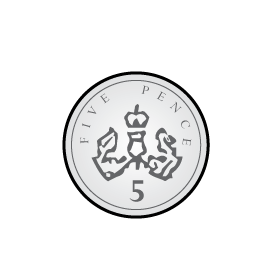 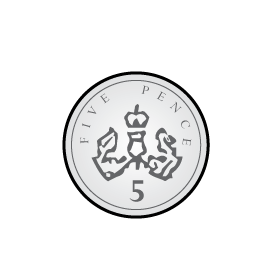 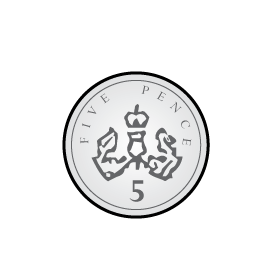 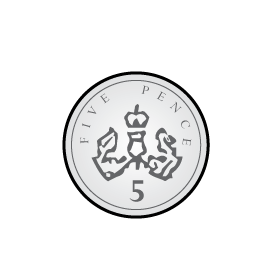 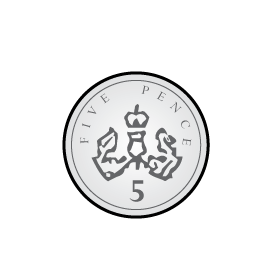 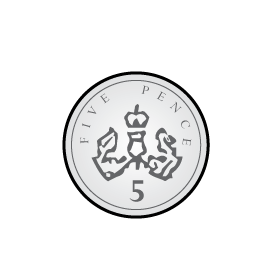 [Speaker Notes: Dora, Whitney and Teddy are on a role now.
But this one looks different! Let’s see if they can use what they know


Whitney knows that 100 take away 40 is equal to 60

And Dora knows that 60 take away 2 is equal  to 58

So Teddy has realised that 100 takeaway 42 must be equal to 58

Great team work guys!]
Have a go at questions 2, 3 and 4 on the worksheet
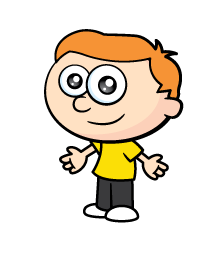 My coin is HUGE!
No, I’ve got more money than you
I’ve got more money than you
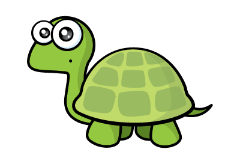 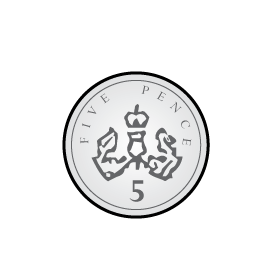 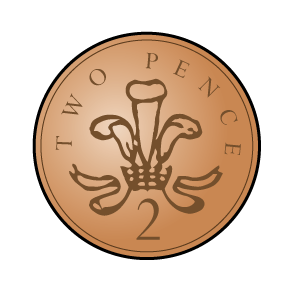 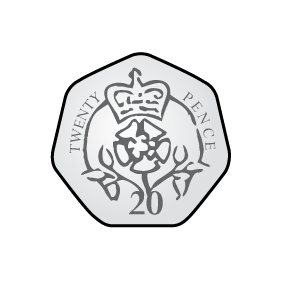 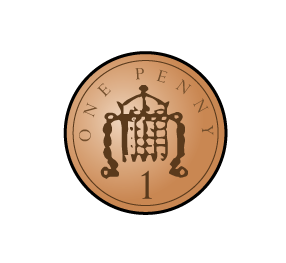 [Speaker Notes: Dora, Whitney and Teddy are on a role now.
But this one looks different! Let’s see if they can use what they know


Whitney knows that 100 take away 40 is equal to 60

And Dora knows that 60 take away 2 is equal  to 58

So Teddy has realised that 100 takeaway 42 must be equal to 58

Great team work guys!]
Have a go at questions 5, 6 and 7 on the worksheet